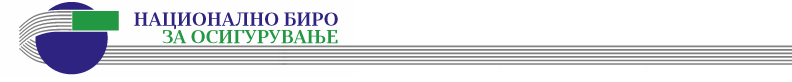 Четврта меѓународна конференција
Охрид, 2012
Примена на Внатрешните одредби во рамките на надлежностите на Националното биро за осигурување
Лепосава Гелевска
Заменик Директор на НБО
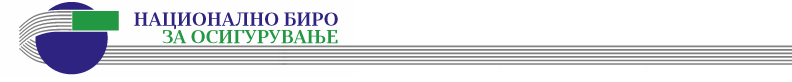 СОДРЖИНА
Законска регулатива
Премија и штети за зелени карти 2008-2011
Сообракајни незгоди случени во земји членки на систем на зелена карта  во кои учесници се возила со МК ознаки 2008-2011
Сообракајни незгоди случени во Република Македонија во кои учесници возила од земјите  членки на системот  на зелена карта 2008-2011
Кореспондентски договори
Проблеми во врска со рефундирањето на меѓународни штети
Медијација и арбитража
Guarantee call – on line апликација
Актуелни прашања за ангажирање на Националното биро за осигурување
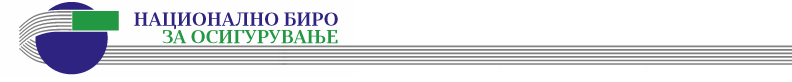 Законска регулатива
Согласно законот за задолжително осигурување во собраќајот (Службен весник на Р.М.број 88/05, измени и     дополнувања објавени во „Службен весник на Р.М. “број 70/06 година, број 81/08 година, број 47/11 година  и број 135/11 година)  врши:
работи на национално биро за зелена карта 
други работи  утврдени  согласно со меѓународните спогодби за осигурување од одговорност на сопствениците и корисниците на моторни возила (зелена карта) 
ги претставува друштвата за осигурување пред меѓународните организации на друштвата за осигурување;
издава и печати меѓународни зелени карти за потребите на членките;
воспостаува  информациски  систем
формира Гарантен фонд.
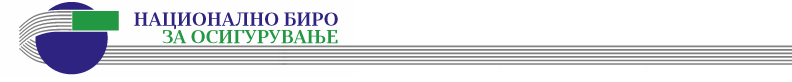 НБО – член на Советот на бироа
Националното биро за осигурување е членка на Советот на бироата во Брисел од 1994 година (систем на зелена карта)
Националното биро за осигурување учествува во работата  на југоисточната европска група

Националното биро за осигурување гарантира:
Надомест на штети кои возилата со македонски регистарски ознаки (со зелена карта) ќе ги предизвикаат во странство;
Надомест на штети кои на територијата на Република Македонија ги предизвикуваат возачи кои управуваат возила со странски регистарски таблички.
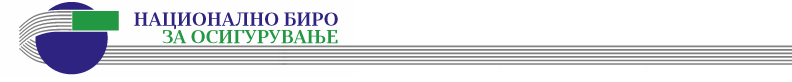 ЗК премија за период 2008-2011
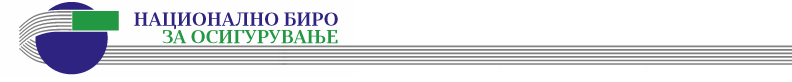 ЗК штети за период 2008-2011
Сообраќајни незгоди случени во земји членки на систем на зелена карта  во кои учесници се возила со МК ознаки 2008-2011
2008 година  691 возила од Р.М. 
Најголем број сообраќајни незгоди се случени во: Грција (135), Германија (81), Италија (76), Англија (47) и Хрватска (46).

2009 година 612 возило од Р.М. 
Најголем број сообраќајни незгоди се случени во: Грција (125), Италија (79) Германија (66), Турција (37), Хрватска (40) и Англија (38)
2010 година  789  возилa од Р.М.  
Најголем број сообраќајни незгоди се случени во: Грција (130), Германија, (108), Италија (82), Хрватска (40). Турција (37) и Англија (31).

2011 година  926 возила од Р.М. 
Најголем број сообраќајни незгоди се случени во: Грција (152), Германија (124), Италија (104), Данска (90), Србија (56), Бугарија (47) и Турција (41).

Забелешка: штети случени во Косово во овие години (од 50 до 80 годишно).
Сообраќајни незгоди случени во Република Македонија    во кои учесници се  моторни и приклучни возила од земјите  членки на системот  на зелена карта 2008-2011
2008 година во сообракајни незгоди биле учесници 828 возила.
Од нив 176 возила биле од Бугарија, 89 од Грција, 89 од Србија 61 од Италија, 47 од Словенија, 44 од Албанија и 34 од Хрватска.

2009 година во ообракајни незгоди биле учесници 949 возила.
Од нив 289 возила биле од Бугарија, 64 од Италија, 105 од Германија, 91 од Србија, 85 од Швајцарија, 47 од Словенија и 48 од Хрватска.

2010 година во сообракајни незгоди биле учесници 1.096 возила.
Од нив 319 возила биле од Бугарија, 137 од Швајцарија,133 од Италија, 97 од Германија, 64 од Словенија, 50 од Србија и 46 од Грција.

Во 2011 година во сообракајни незгоди биле учесници 852 возила.
Од нив 184 возила биле од Бугарија, 102  од Германија, 101 од Италија, 83 од Швајцарија, 54 од Србија и 30 од Словенија.

Забелешка: штети предизвикани од возила од Косово во овие години (од 50 до 80 годишно).
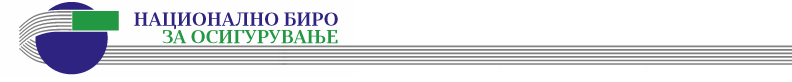 Коресподентски договори
Активни 576 коресподетски договори. 
90% коресподентски договори се еднострани 
Во 61% коресподент е осигурување “Кјуби”.
Преку 200 коресподенти имаат друштвата за осигурување од Македонија.
Коресподентски договори најчесто се со друштва за осигурување од соседните земји.
НБО има Меморандум за разбирање со Косово од 2003 година.
Коресподентските договори се достапни на web страната на Бирото .
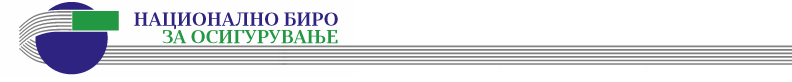 Проблеми во врска со рефундирањето на меѓународни штети
Проблеми во врска со правниот основ 
Проблеми за висината на штетата
Недоставување на материјални докази
Недоставување на медицинска документација за повредите на оштетените лица
Примена на европскиот извештај за сообракајни незгоди големи и мали штети
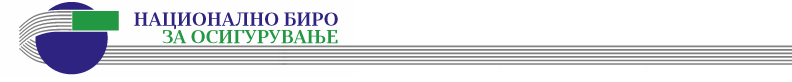 Мерки за надминување на проблемите
Друштвото за осигурување  за секоја “спорна” меѓународна штета – (правен основ или висина) да побара интервенција од Националното биро за осигурување.
Националното биро за осигурување ќе се ангажира само во случаите кога нема директен одговор
Стручната служба на Бирото итно, во рок од два дена од приемот на барањето на друштвото за осигурување, писмено ќе се обрати до соодветното Бирото за осигурување.
Доколку се работи за специфична мегународна штета можно е истата да ја  разгледува и по неа да завзеде став  и Стручниот одбор за зелена карта.
Во случај кога нема да се најде решение за спорната штета  меѓу двете бироа, во зависност од висината на штетата  Бирото  ќе иницира постапка за медијација или арбитража согласно актите на Советот на бироата .
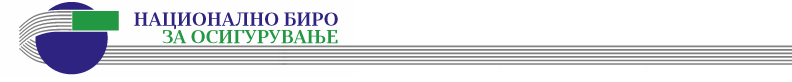 Медијација и арбитража
Oдлука бр.10-1 од Генералното собрание во Лисабон која се применува од 01.07.2008
Oдлука бр.9-3 од 2011 година на 45-то Генерално собрание во Дубровник (дополнување).
Постапката за медијација се води:
Ако е активиран guarantee call согласно член 6.1 од Внатрешните одредби 
Може да ја иницира само гарантното биро и истата е задолжителна пред започнување на други постапки.
Висината на штетата е помегу 10.000,00 еур и 50.000,00еур
Можно се повеќе guarantee calls да се обединат во една медијација ако се работи заguarantee calls помеѓу исти бироа.
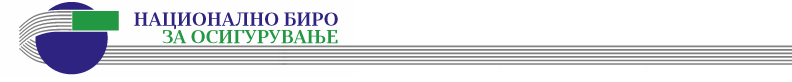 Медијација и арбитража
Во сите останати случаи постапката за медијација останува по избор.
Од 2011 година – ако гарантното биро од оправдана причина го отгфрлило guarantee call во рок од еден месец од датата на guarantee call,тогаш обработувачкото биро треба да побара постапка за медијација или арбитража.
Ако guarantee call не подлежи на задолжителна постапка за медијација (последната наведена опција) гарантното биро може :
да се согласи и да ја користи медијацијата ,но со примена на сите одредби или
Мора да иницира арбитража во рок од шест месеци од датата на подигање на guarantee call но е обврзано да го плати износот на guarantee call
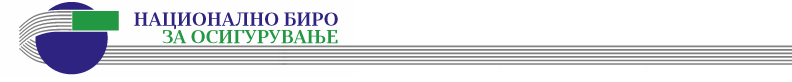 Арбитража
На 46-то Генерално собрание во Букурешт (јуни 2012 година), е доставен предлог-нацрт.

Нацртот содржи : 
Воведни одредби,(предуслов, комуникација помеѓу странките, известување за арбитража,одговор на известувањето за арбитража, претставување и помош, орган за именување);                                      
Состав на арбитражен суд (број на арбитри,информација за арбитерот,исклучување на одговорност);
Арбитражни постапки (општи одредби,јазик);
Пресуда (облик и дејство на пресудата, применлив закон, дефинирање на трошоци, такси и трошоци за арбитри др);
Во моментот на сила се одредбите за арбиртажа на Комисијата на Обединетите нации  за законот за мегународна трговија – UNCITRAL (последна корекција на истите е извршена во 2010 година)
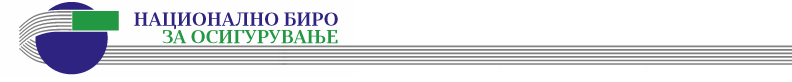 Guarantee call – on line апликација
2008 год. - 14 штети со активен guarantee call во висина од 49.527,75 еур + камата од 12% годишно:
	 D(4), I(4), GR(3), GB(1), ND(1) и H(1). Овие guarantee call се однесуваат за штети по зелени карти од: Осигурување “Винер”(5), Осигурување “Триглав”(3), Осигурување “Инсиг”(3) и Осигурување “Евроинс” (1). 
2009 год – 19 штети со активен guarantee call во висина од 92.652,58 еур + камата од 12% годишно: I(8), D(4), H(3), GR(1), GB(1), TR(1) и SRB(1). Овие guarantee call се однесуваат за штети по зелени карти од: Осигурување “Винер”(8), Осигурување “Инсиг”(6), Осигурување “Триглав”(3), Осигурување “Кјуби”(1) и Осигурување “Евроинс”(1).
2010 год – 6 штети со активен guarantee call во висина од 44.737,71 еур + камата од 12% годишно: I(3), D(1), TR(1) и BG(1). Овие guarantee call се однесуваат за штети по зелени карти од: Осигурување “Винер”(3) и Осигурување “Инсиг”(3).
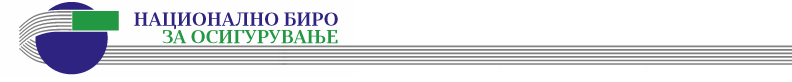 Guarantee call – on line апликација
2011 год -13 штетисо активен guarantee call во висина од 47.118,21 еур+ каматаод 12% годишно : I (12) и TR (1).Овие guarantee call се однесуваат за штети по зелени карти од : Осигурување „Албсиг  „ (7), Осигурување „Кјуби „(3 ),Осигурување „Винер „(1 ) Осигурување „Триг-лав „( 1 ), и Осигурување „Уника „(1 ) .
2012 год -22штетисо активенguarantee callво висина од 123.268,37 еур+ каматаод 12% годишно: I (8) , DN (5) , 2 (TR).) 2 (BG),1 (GB),1 (F), CH(1),SRB( 1)и RUS(1).Овие guarantee call се однесуваат за штети по зелени карти од : Осигурување „Албсиг „ (9), Осигурување „Инсиг „(3 ),Осигурување „Винер „(3 ) Осигурување „Триглав „( 2 ),Осигурување „Кроација неживот „( 2 ), Осигурување „Уника „( 2 ),  Осигурување „Кјуби „(1 )   и Осигурување „Евроинс  „ (1).  
Побарувањата на странските бироа по активирани  гаранти кол (74) преку on line апликација се во висина од 357.219,19 еур.
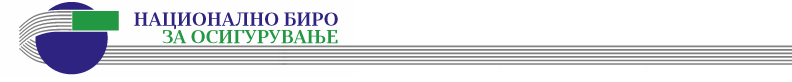 Активни guarantee call од  бирото кон други бироа (состојба 05.10.2012)
2011 год. – за 13 штети е активиран guarantee call во висина од 147.635,63 еур без камата од 12% годишно: I(9), 2(BG), 1(AL) и 1(DN).
Овие guarantee call се однесуваат за штети по зелени карти од: Осигурување “Кјуби”(10), Осигурување “Еуролинк”(2), Осигурување “Инсиг”(1) но за пет штети од ист штетен настан.
Напомена :Од страна на Гарантниот фонд девет од овие 13 штети им се рефундирани на членките согласно законот на 28.12.2011 година.
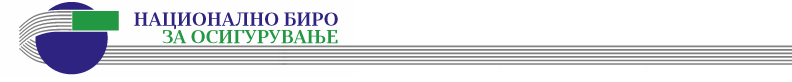 Актуелни прашања за ангажирање на Националното биро за осигурување
1. Мултилатералната спогодба
2. Договор за реосигурување
3. Спогодба за заштита на посетители
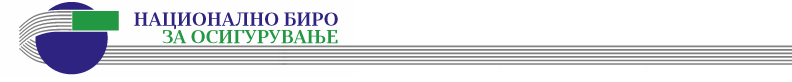 БЛАГОДАРАМ ЗА ВНИМАНИЕТО